Царская семья – идеал любви и образец семейной жизни
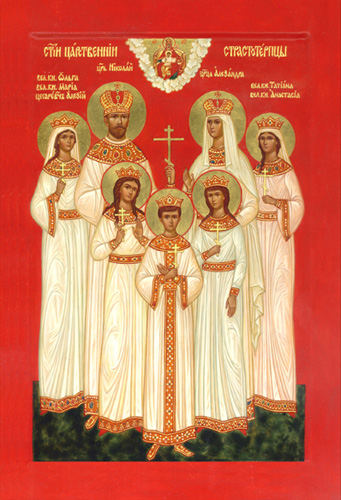 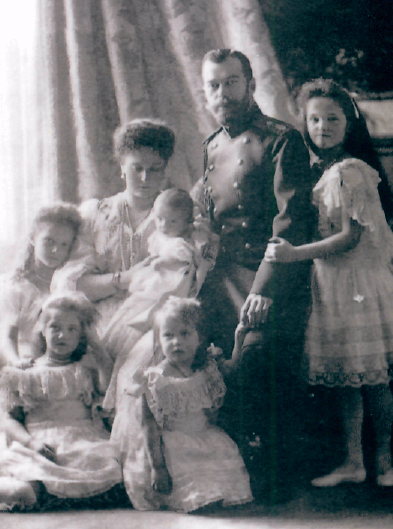 Цель занятия:
Формирование у учащихся представления о существовании высшей духовной жизни у человека.
Задачи:
Обучающие:
Расширить кругозор учащихся
Развивающие:
Развивать логическое и аналитическое мышление учащихся
Воспитательные:
Показать возможную красоту отношений родителей и детей
Показать красоту настоящей любви
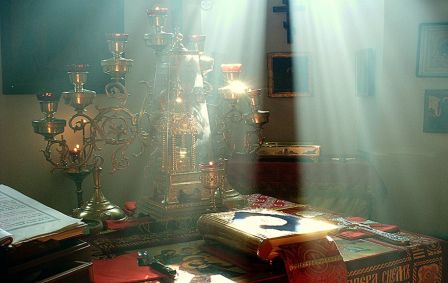 «К святости ведёт такой ясный путь!»
                          
Императрица Александра Фёдоровна
Николай II
Алиса Гессен-Дармштадтская
“Взаимная любовь скрепляется детьми” Менандр
Летом 1917 года Николай II 
 вместе с семьёй отправлен в ссылку в город Тобольск
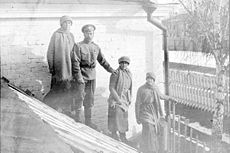 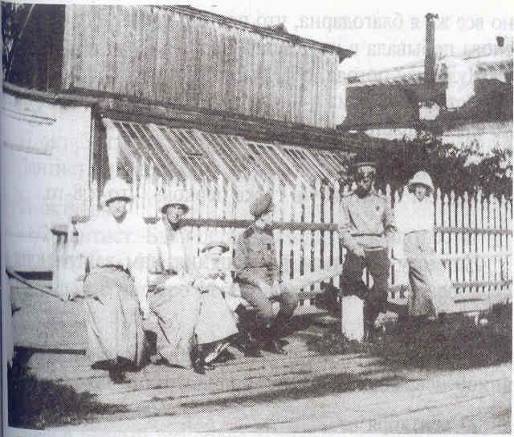 Из писем и дневников:
«Тяжело неимоверно, грустно, обидно, стыдно, но не теряйте веру в Божию милость. Он не оставит Родину погибнуть. Надо перенести все эти унижения, гадости, ужасы с покорностью (раз не в силах наших помочь). И Он спасет, долготерпелив и многомилостив — не прогневается до конца... Без веры невозможно было бы жить...
Как я счастлива, что мы не за границей, а с ней [Родиной] все переживаем. Как хочется с любимым больным человеком все разделить, все пережить и с любовью и волнением за ним следить, так и с Родиной.
Я чувствовала себя слишком долго ее матерью, чтобы потерять это чувство, — мы одно составляем, и делим горе и счастье. Больно она нам сделала, обидела, оклеветала... но мы ее любим все-таки глубоко и хотим видеть ее выздоровление, как больного ребенка с плохими, но и хорошими качествами, так и Родину родную...
Крепко верю, что время страданий проходит, что солнце опять будет светить над многострадальной Родиной. Ведь Господь милостив — спасет Родину...» — писала Императрица.
С весны до 17 июля 1918 года семья Романовых находилась в городе Екатеринбурге
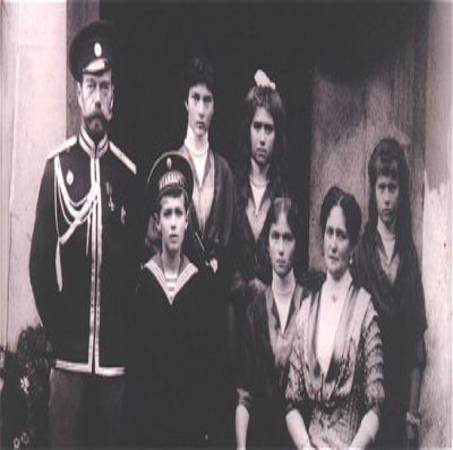 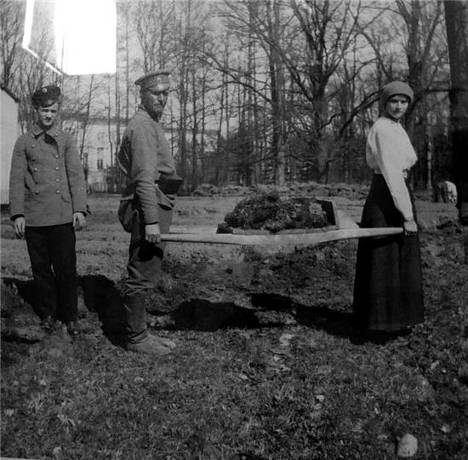 Из письма Ольги:
«Отец просит передать всем тем, кто ему остался предан, и тем, на кого они могут иметь влияние, чтобы они не мстили за него, так как он всех простил и за всех молится, и чтобы не мстили за себя, и чтобы помнили, что то зло, которое сейчас в мире, будет еще сильней, но что не зло победит зло, а только любовь»
Романовы были расстреляны 17 июля 1918 года в доме инженера Ипатьева в Екатеринбурге
дом до Романовых     дом во время Романовых   дом после Романовых
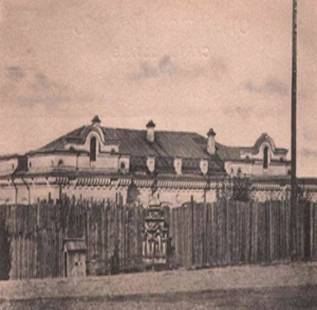 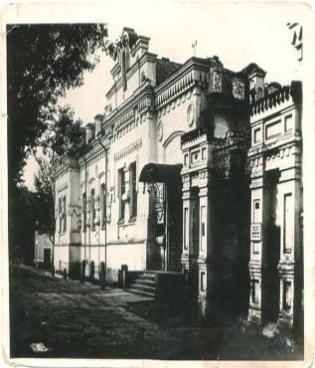 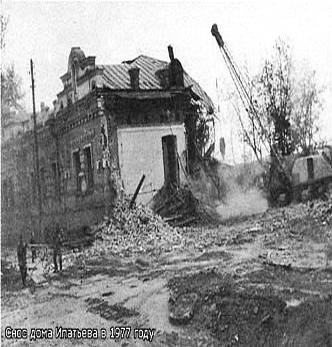 Православная церковь причислила Романовых к лику святых…Святые страстотерпцы
Память потомков… Ганина яма
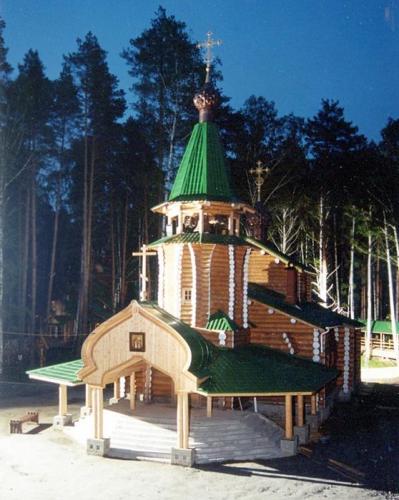 Память потомков… Храм на крови в городе Екатеринбурге
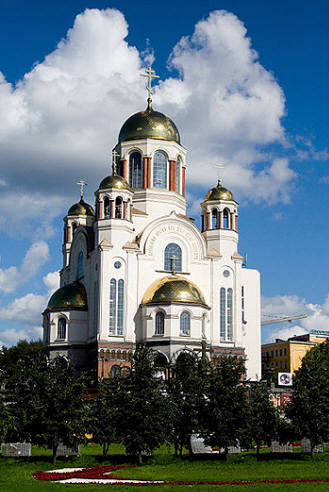